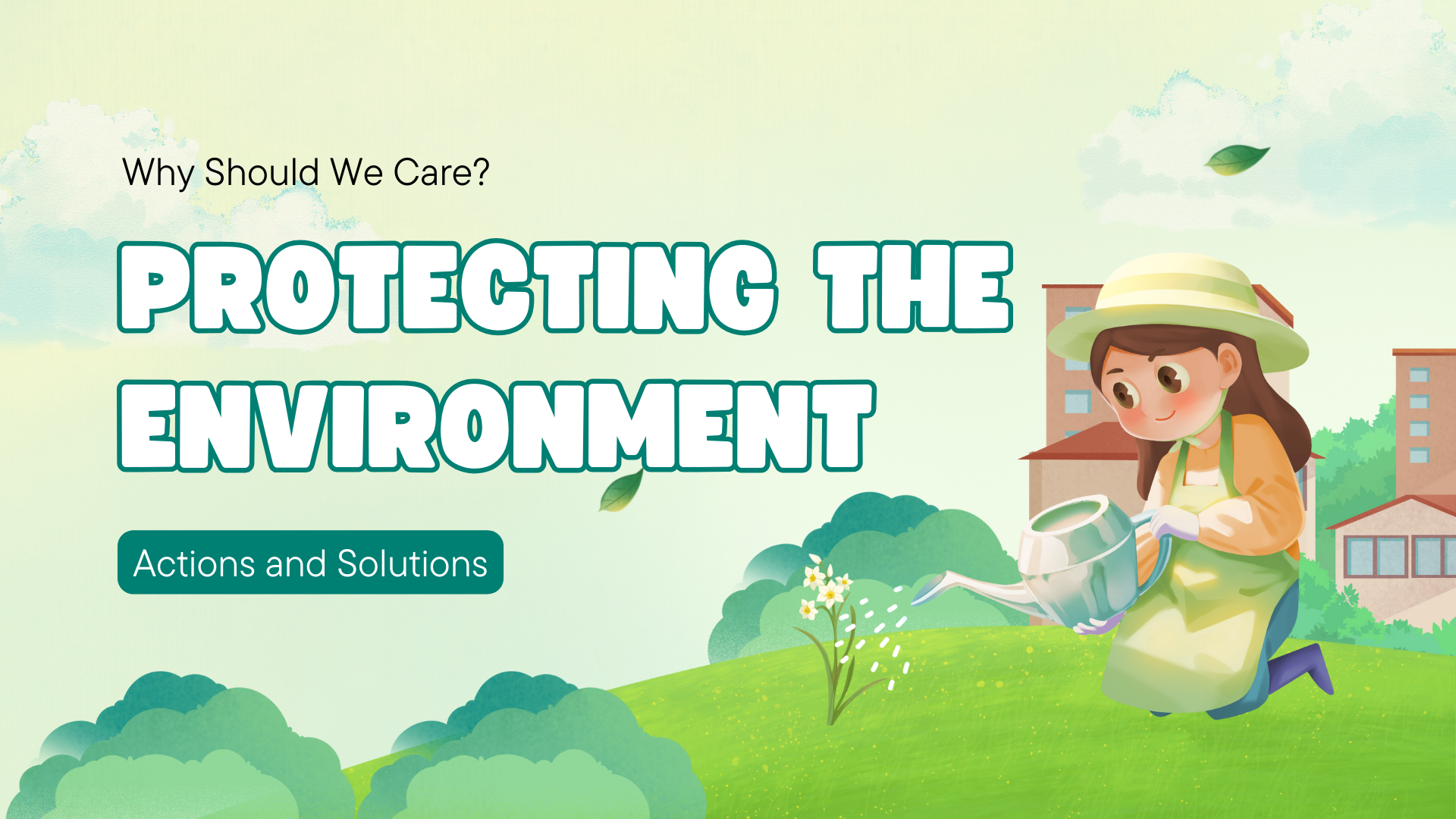 WARM-UP
Listen to an English song, then answer the questions
QUESTIONS
What can we do to save energy ?

2. Why do we need to save energy ?
https://www.youtube.com/watch?v=TDL3xOEjAe8
QUESTIONS
1.What can we do to save energy ?
2. Why do we need to save energy ?
1. What can we do to save energy ?
- Turn the faucet off when I’m brushing our teeth.
- Turn the light off when I’m going to sleep.
- Reuse rechargeable battery again and again.
Recycle bottles, cans, newspaper.,etc.
Reduce what we can before we throw it away.
2. Why do we need to save energy ?
- To keep the earth clean
- To reduce global warming
English 11
REVIEW 2
SKILLS
SKILLS
LISTENING
SPEAKING
READING
WRITING
LISTENING
Listen to a conversation between Nick and Ann. 
Decide whether the following statements are true (T) or false (F).
LISTENING
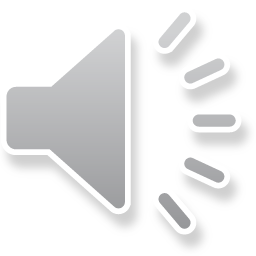 Listen to a conversation between Nick and Ann. 
Decide whether the following statements are true (T) or false (F).
✓
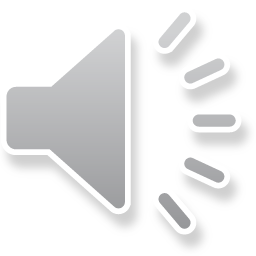 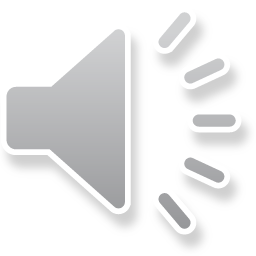 ✓
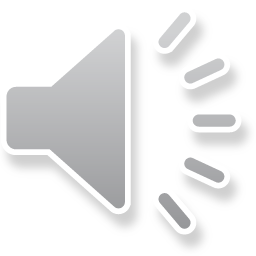 ✓
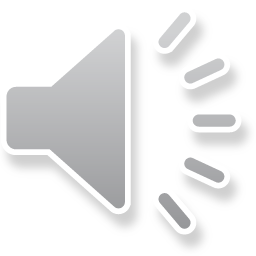 ✓
Look at the picture and answer the questions
1.What can you see from picture ?
2. Can people turn methane emissions from cows into energy  ?
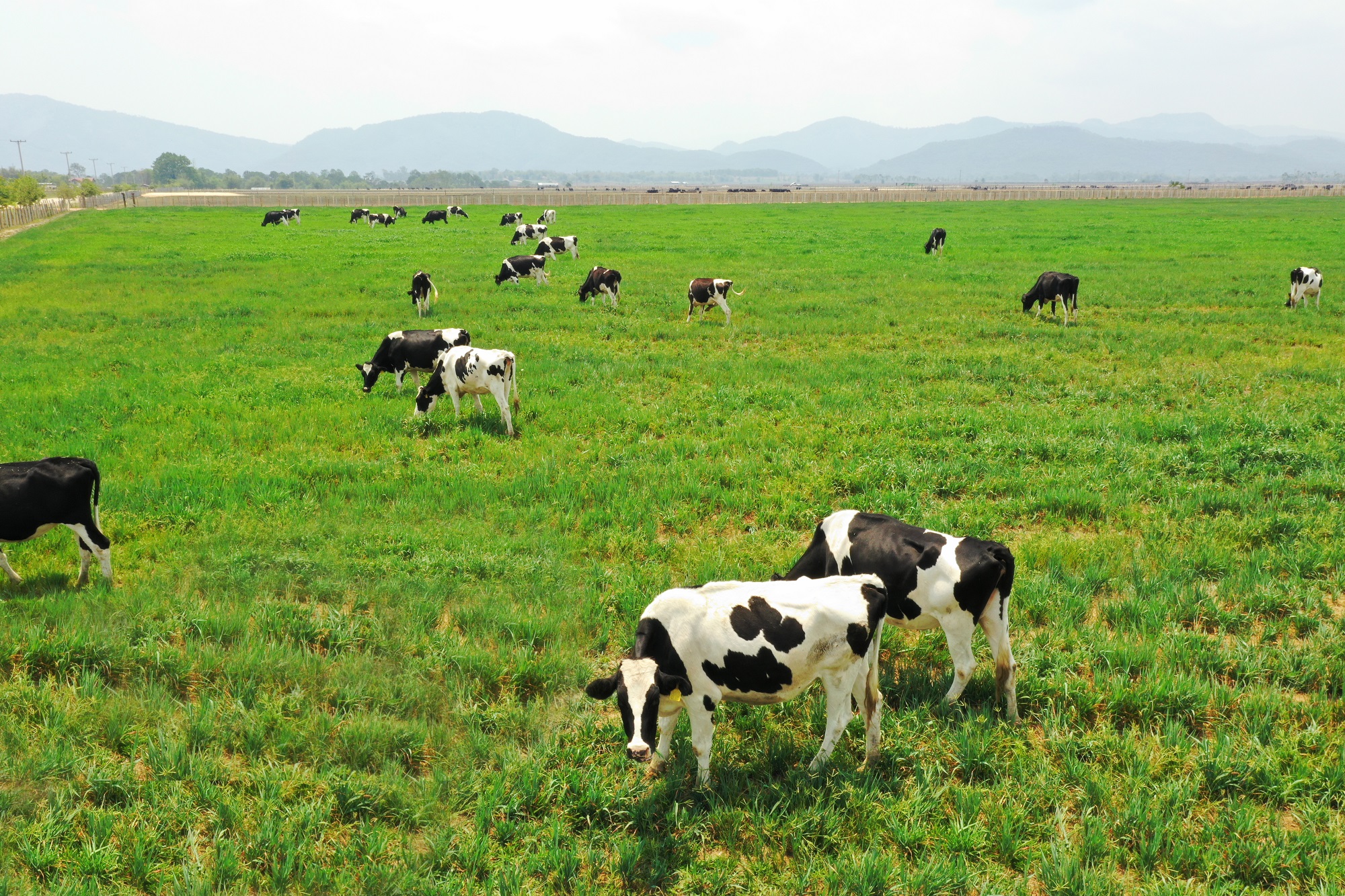 SPEAKING
WORK IN PAIR
Discuss the technologies mentioned in the Listening  can be used in Vietnam with filling each gap with words from the box then practice in front of class
local environment
remove carbon
agree with you
growing plants
methane emissions
be applied
A: I think turning (1).................................... ...from cows into energy is a great technology and it can (2).......................in Viet Nam. This will help save the (3)...................................... and provide more energy sources to the people in those areas.  
B: I (4) ........................... There are more dairy farms in Viet Nam now as the demand for milk and beef has increased. I also think that (5) ................................... in the ocean is worth trying. Our country has a long coastline.
A:  Yes, you're right. These underwater green carpets will help (6)............................. .from the atmosphere and limit global warming.
methane emissions
be applied
local environment
agree with you
growing plants
remove carbon
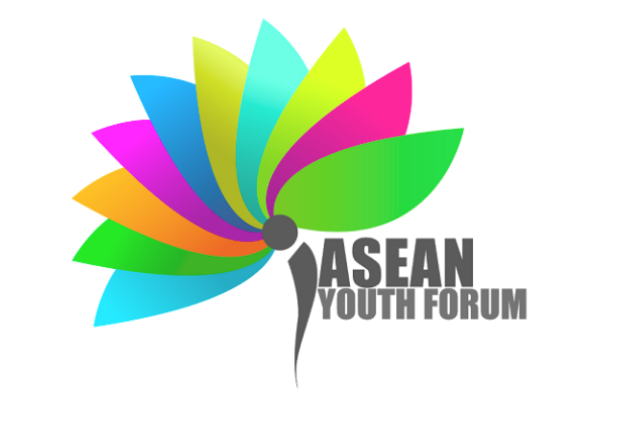 READING
ASEAN Youth Forum AYF is a programme for young people in ASEAN, which allows them to express their opinions and fight for their right to live in a sustainable and caring regional community. Its members regularly hold meetings and workshops to discuss the problems facing young people in ASEAN and how to address them .AYF also organises Youth Open Space an online space for young Southeast Asians to meet, connect, share, and talk about current issues such as climate change, health, education, technology, and online security.
	Over the past decade, AYF has had meetings in all ASEAN countries. It has connected thousands of young leaders from Southeast Asia, who meet to discuss and suggest strategies for making ASEAN a better community. These conferences aim to improve young peopleʼs leadership skills and strengthen regional unity
READING
Read the text and choose the correct answer
1.In what kind of community do young people in ASEAN want to live?
A. Responsible and caring
B. Sustainable and caring
C. Reliable and sustainable
2. What do AYF members regularly have?
A. Meetings and Forums
B. Meetings and workshops
C. Workshops and Forums
4.In which countries has AYF had meetings?
A. Viet Nam
B. Japan and Viet Nam
C. All ASEAN countries
3. What's the name of their online platform?
A. ASEAN Youth
B. the AYF conference
C. Open Space
5. What do the AYF conferences aim to strengthen?
A. A better community
B. International cooperation
C. Cultural awareness
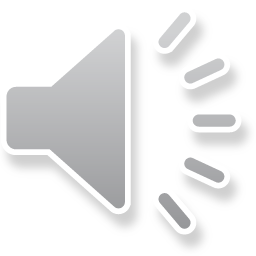 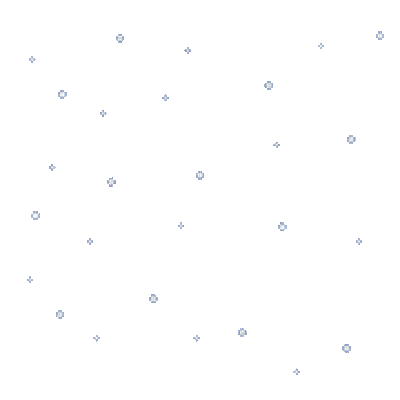 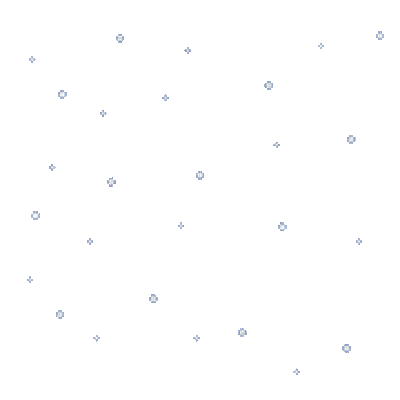 MERRY CHRISTMAS!
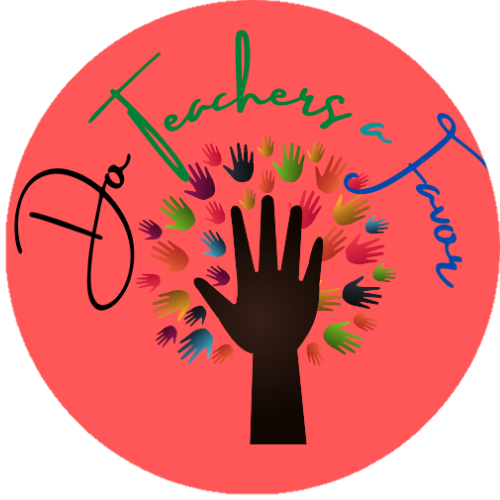 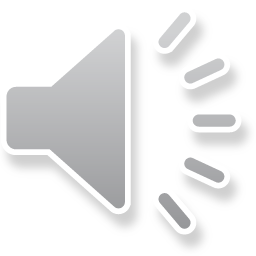 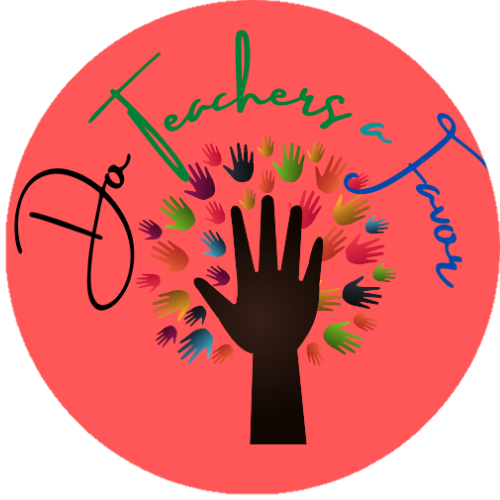 CHRISTMASTree Decoration
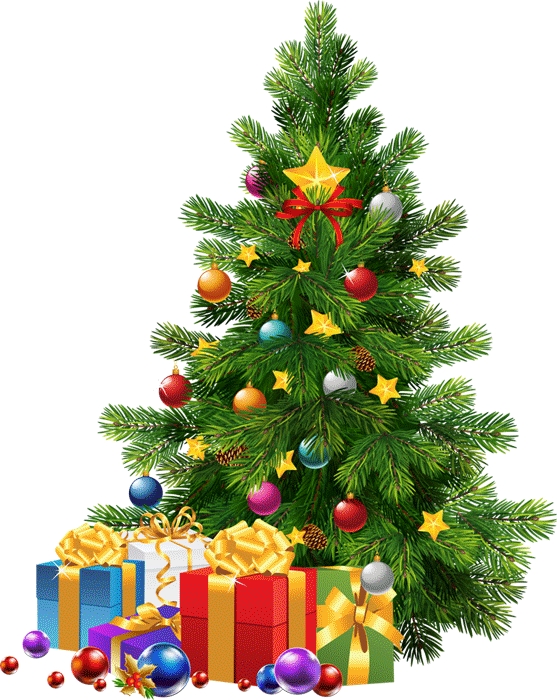 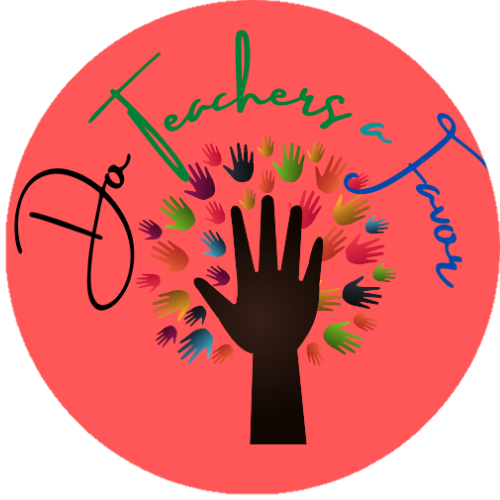 RULE
- Take turns selecting a number.
- Answer questions correctly
- Receive decoration items to decorate the team’s Christmas tree.
- The team with more decorations will win.
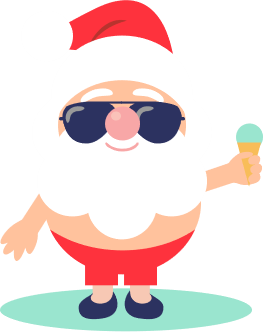 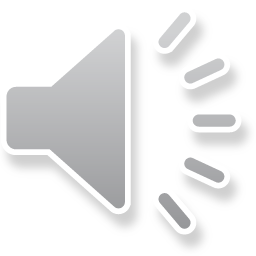 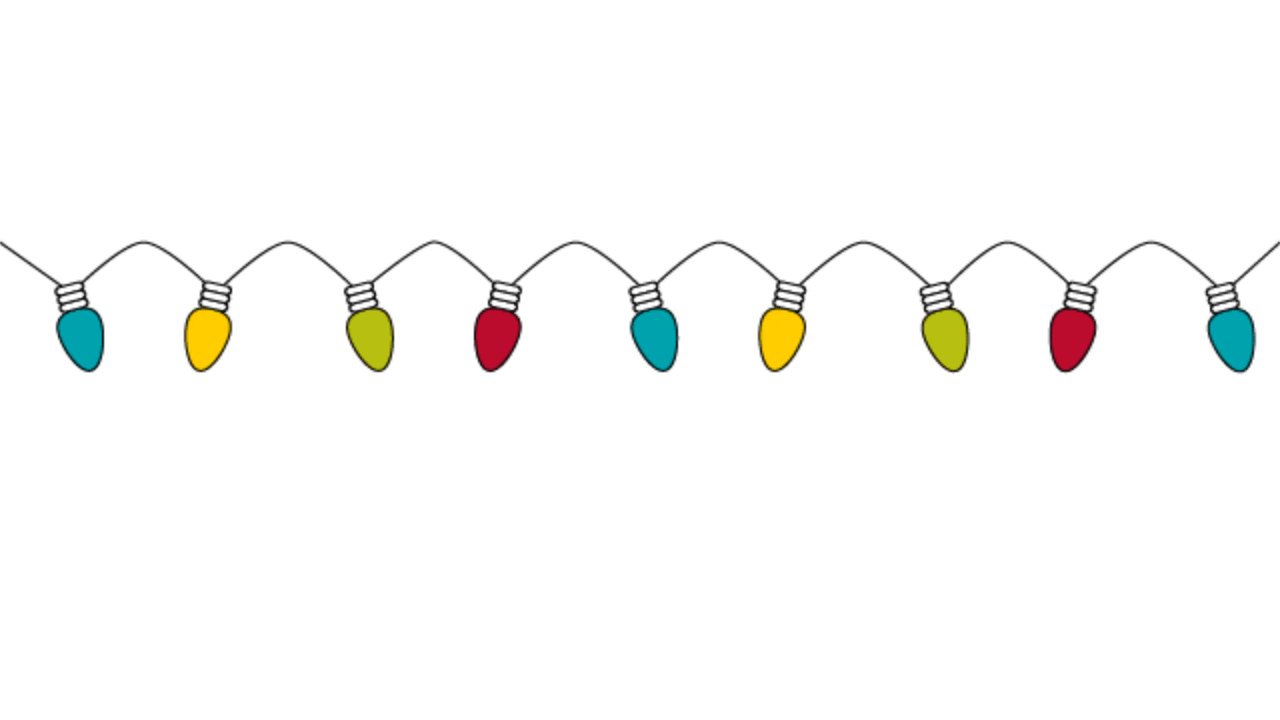 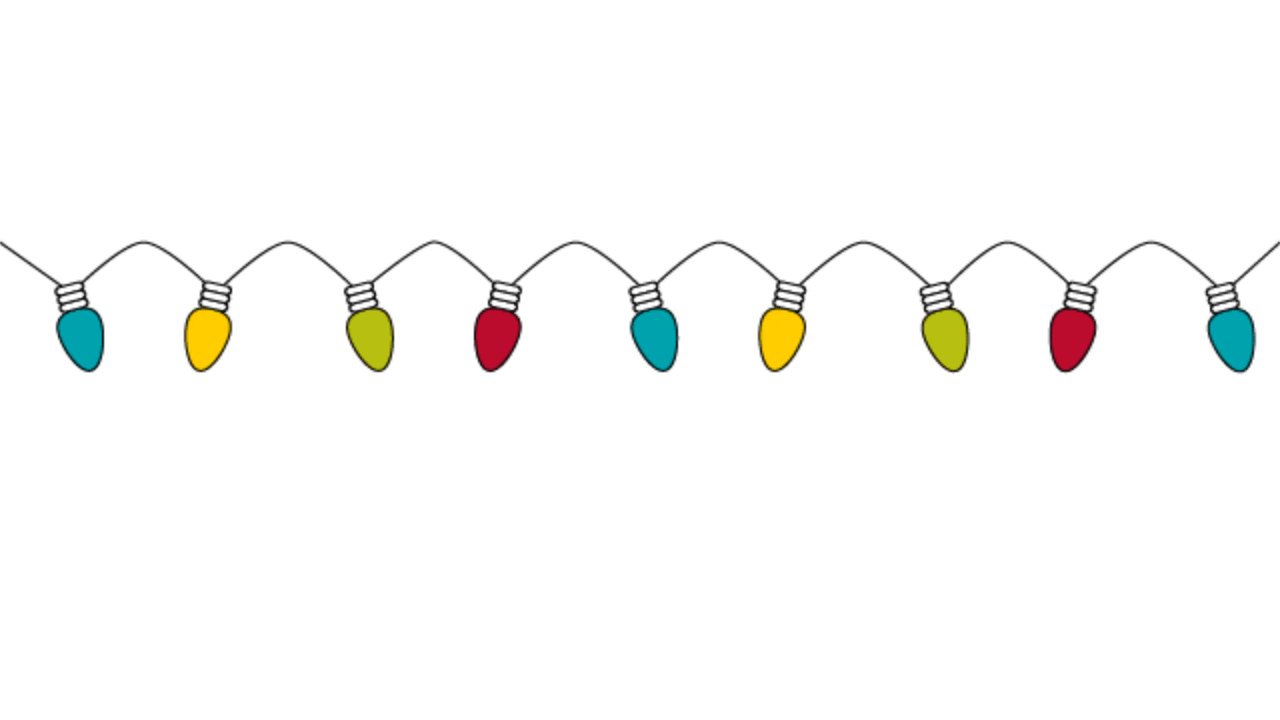 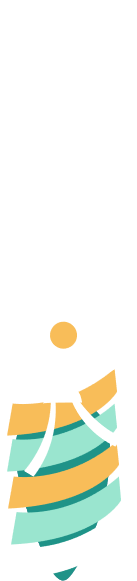 1
2
3
4
5
6
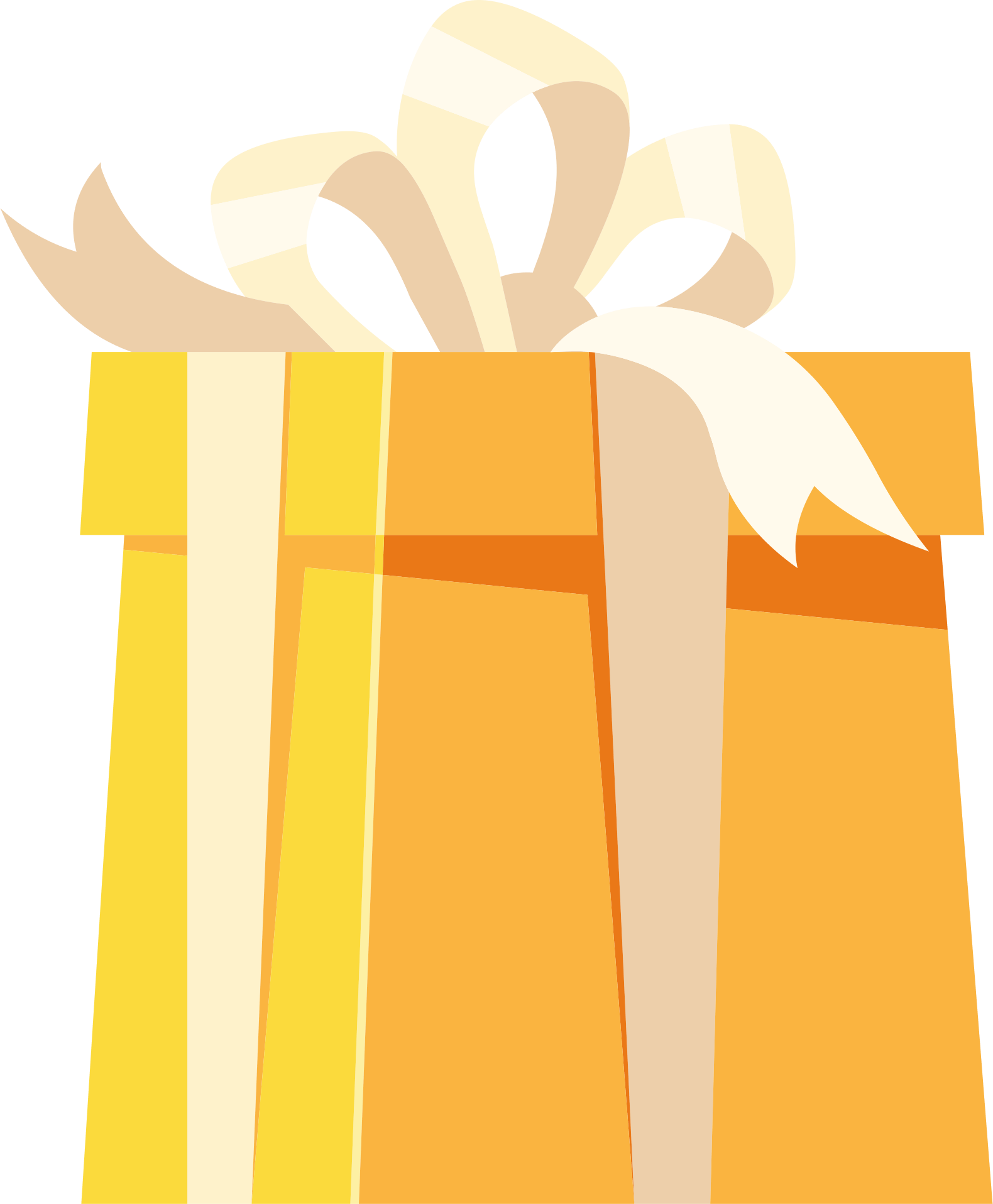 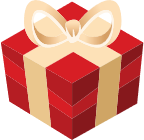 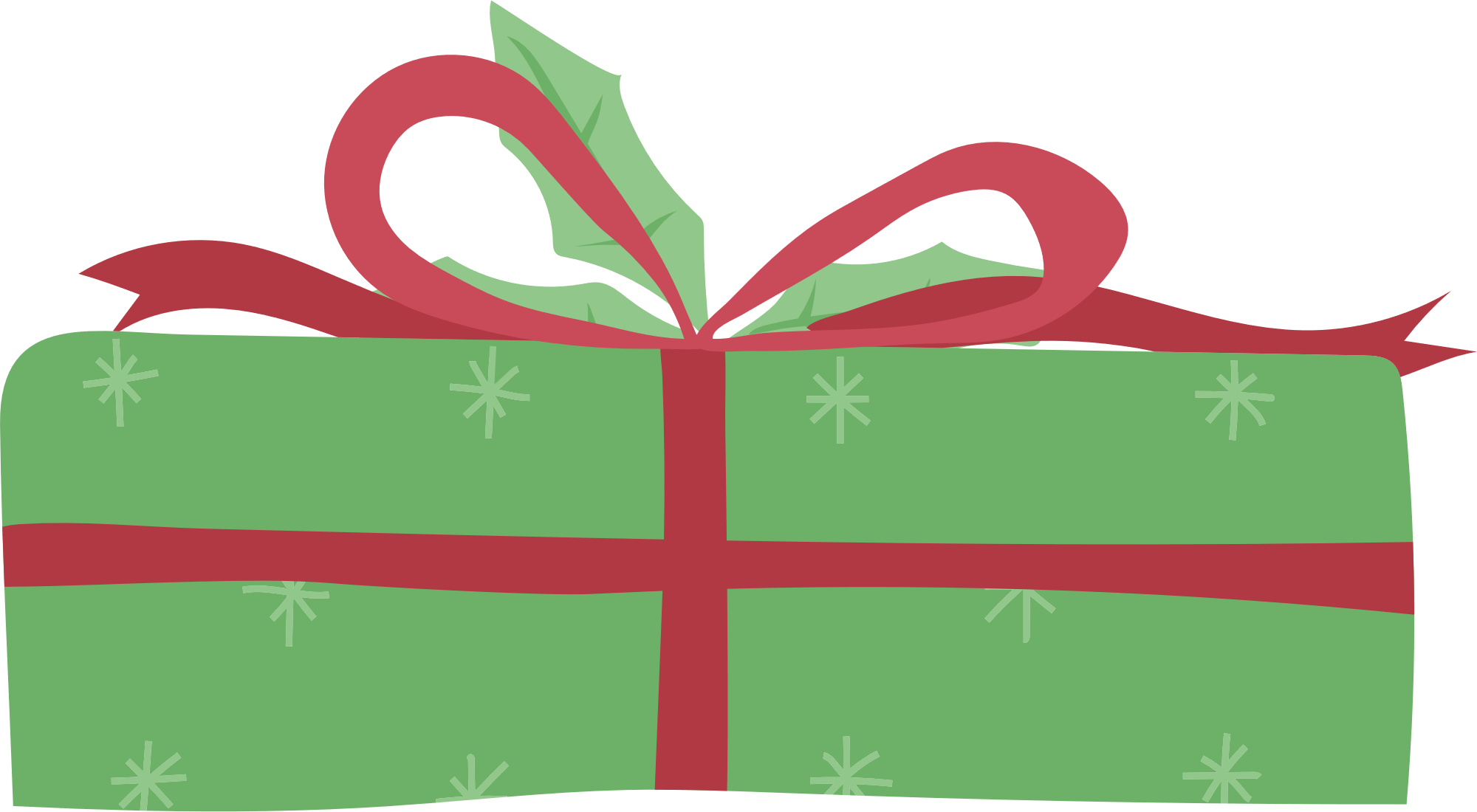 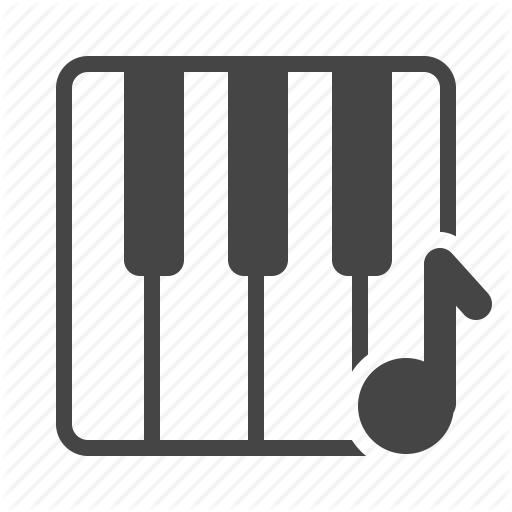 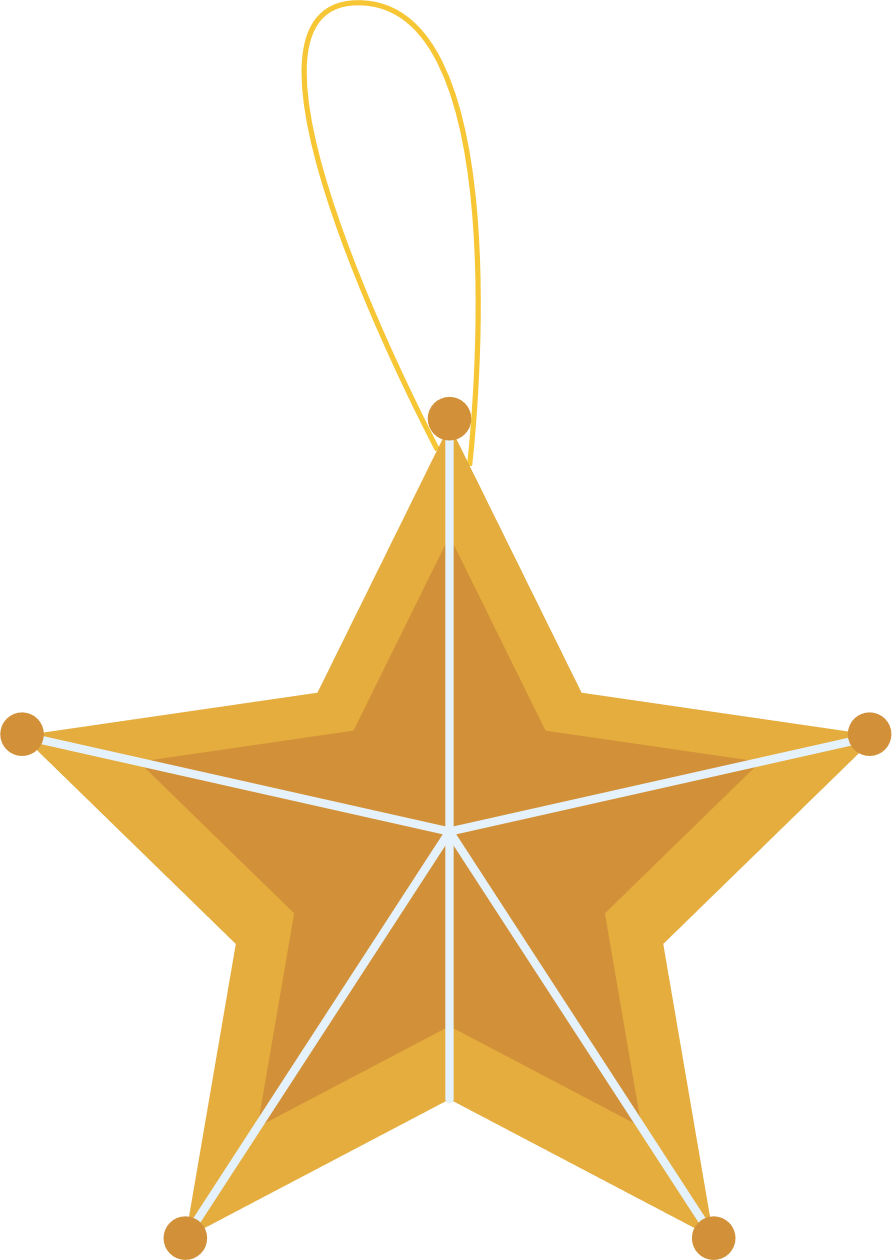 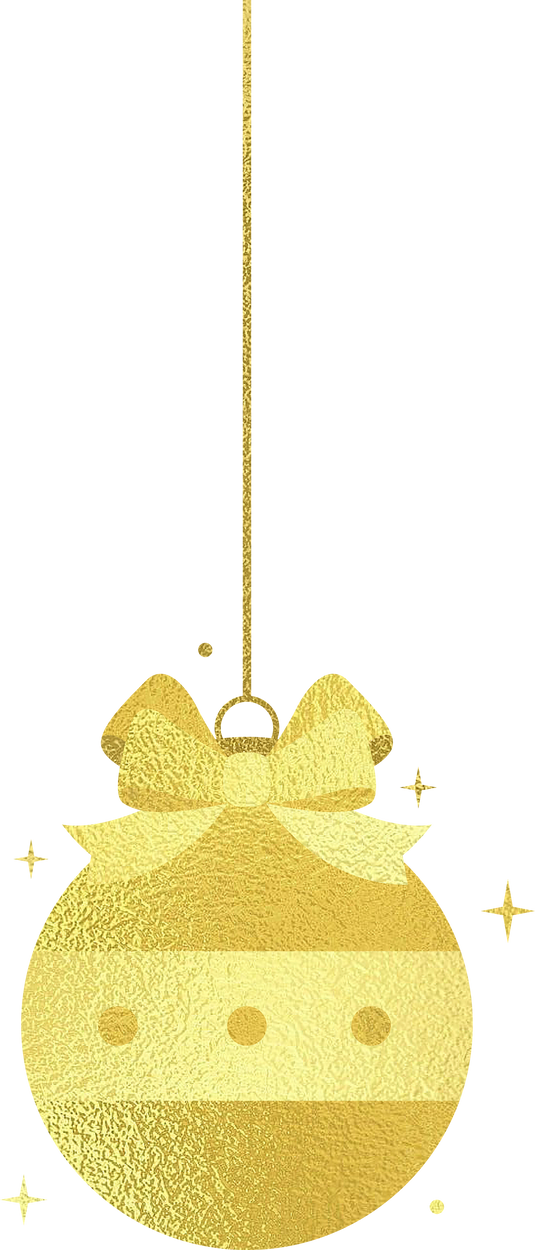 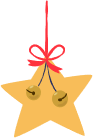 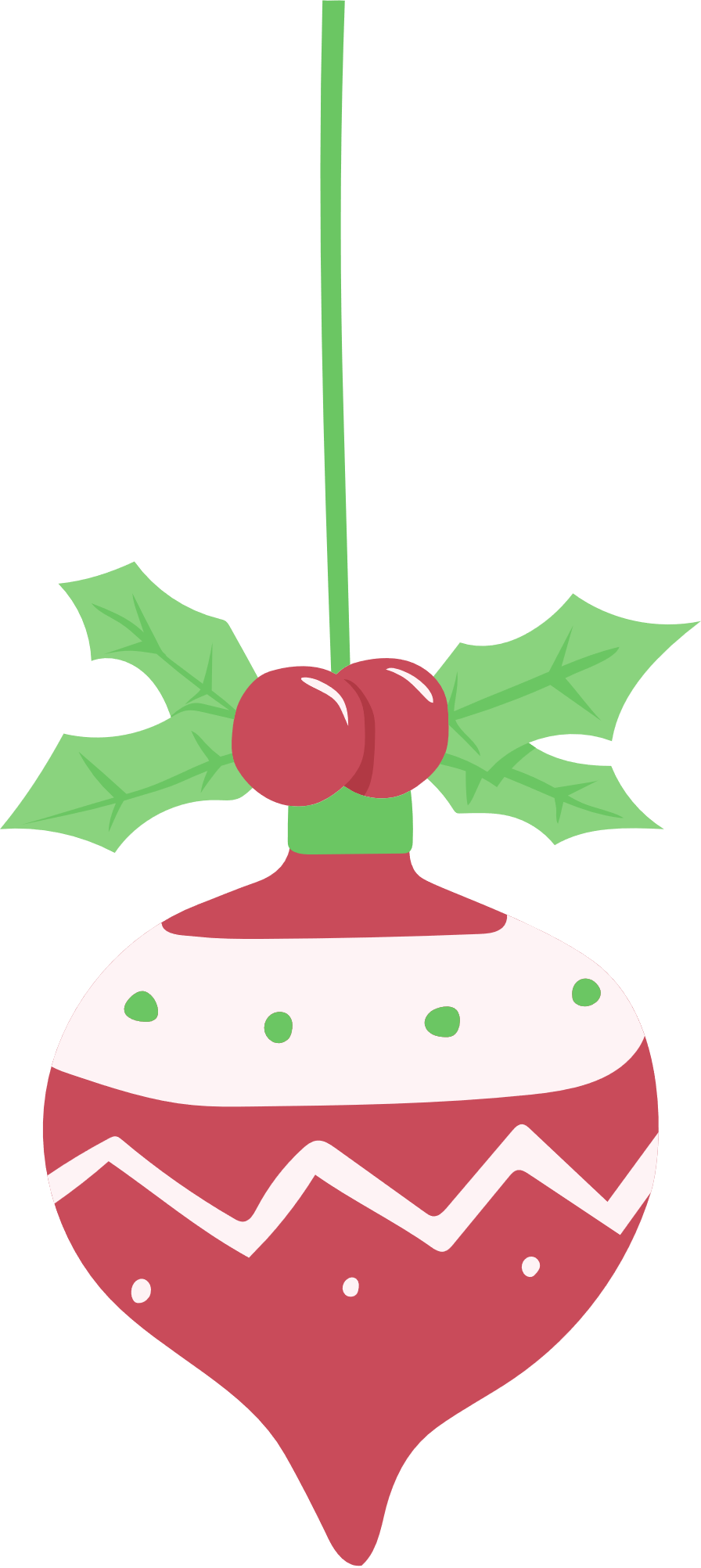 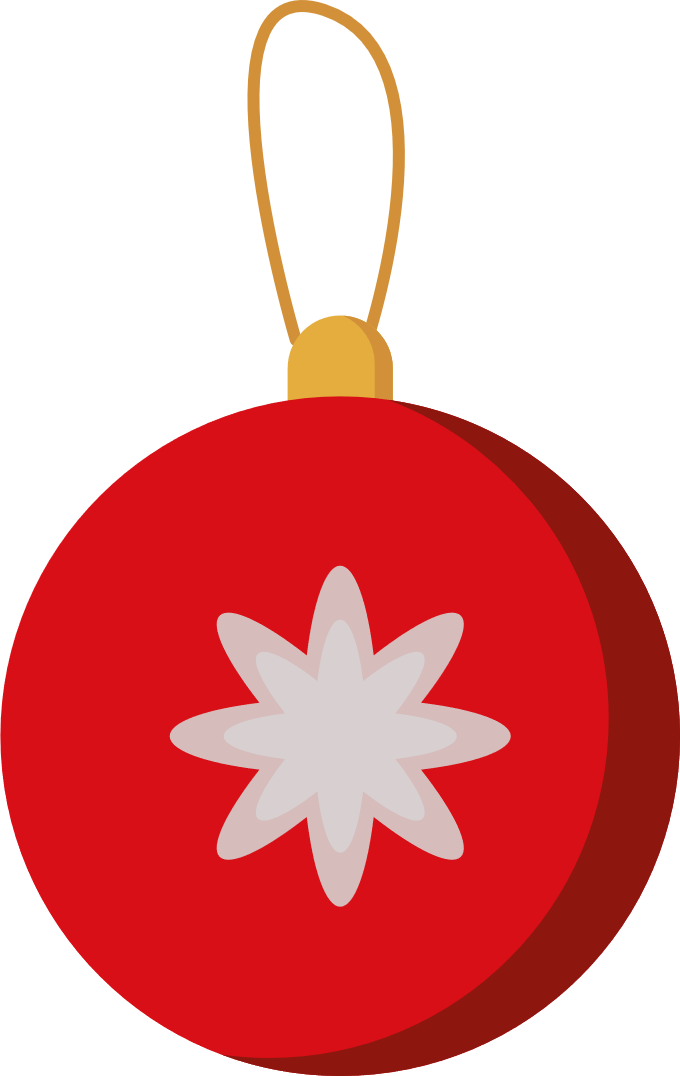 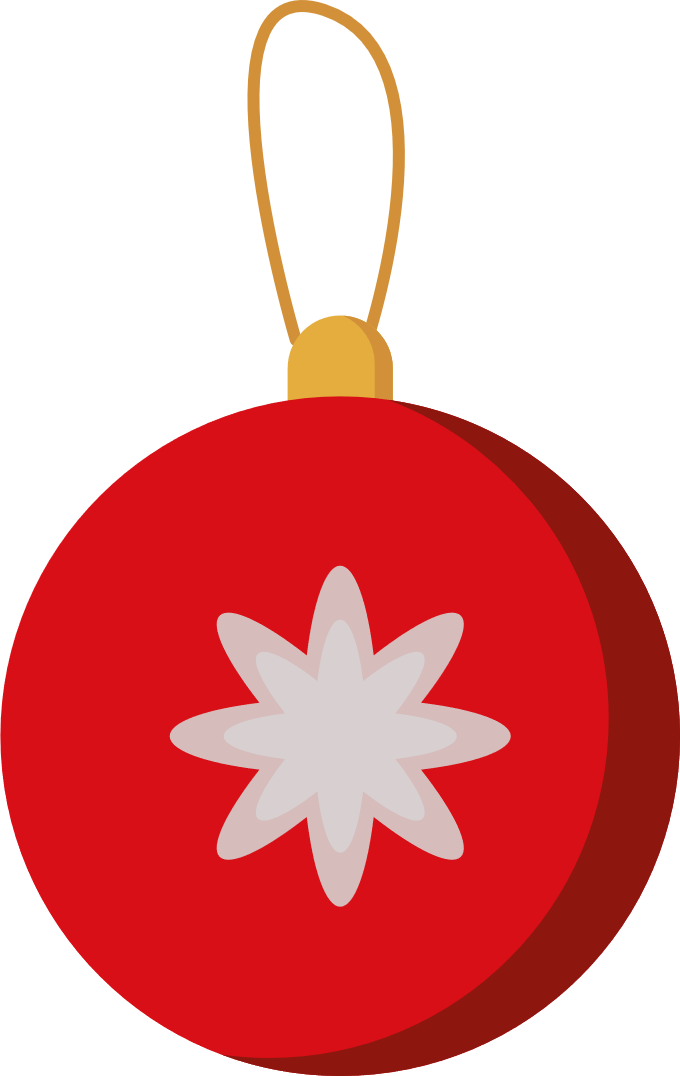 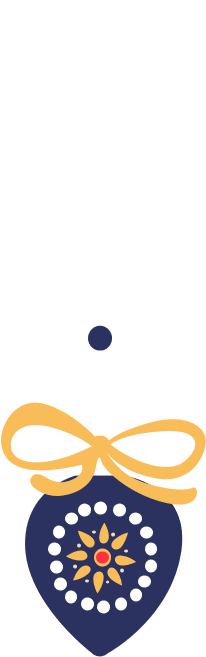 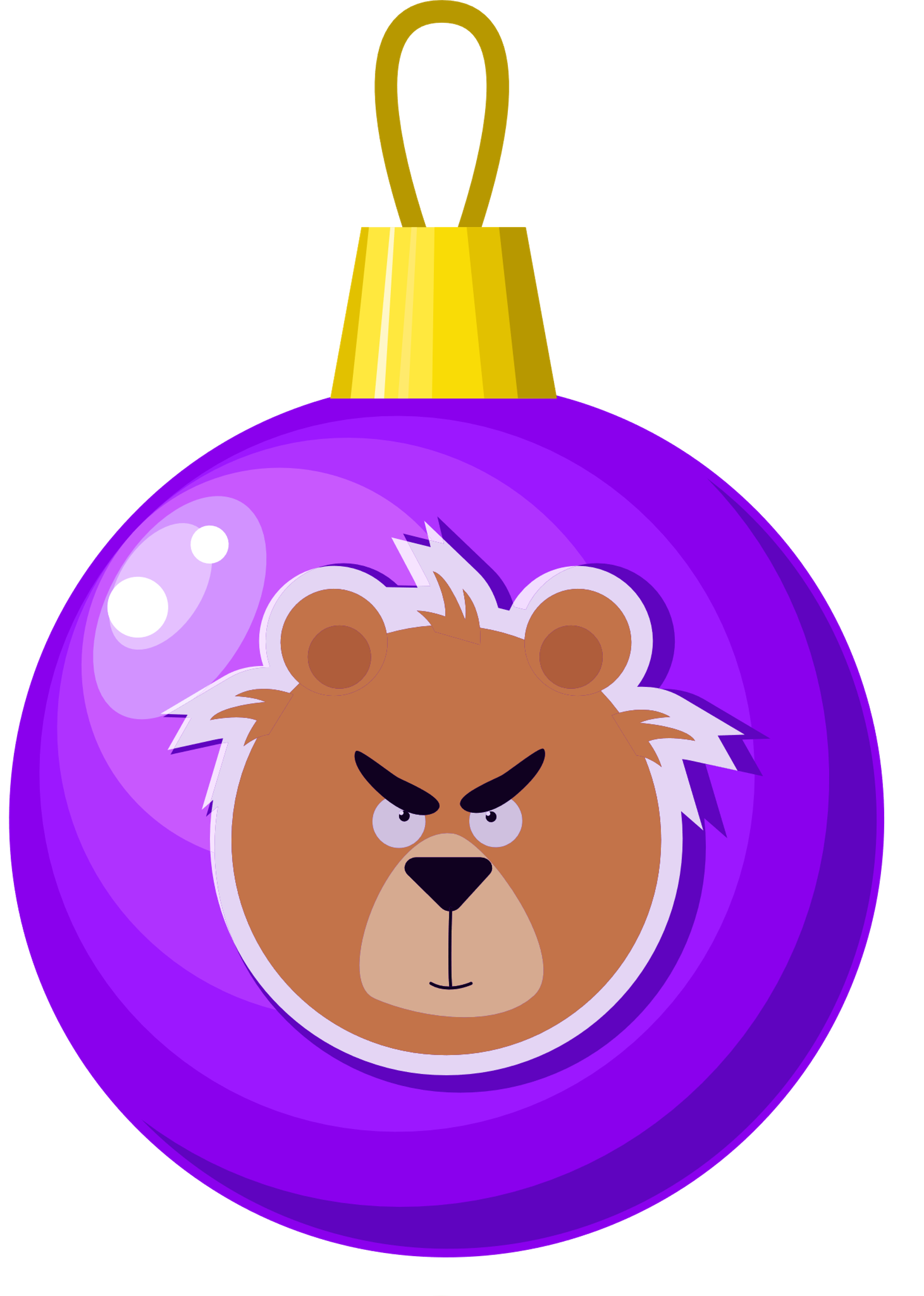 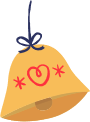 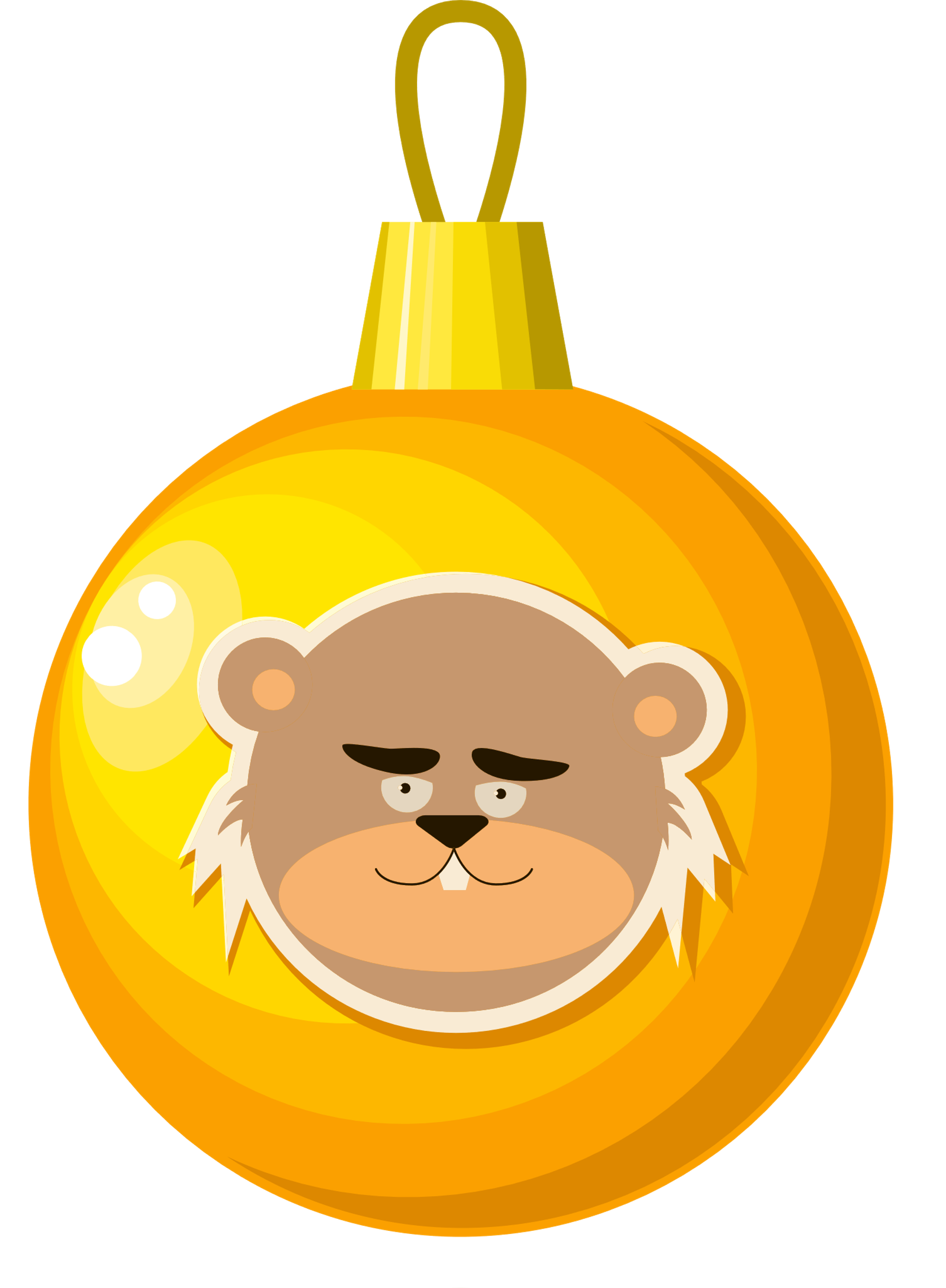 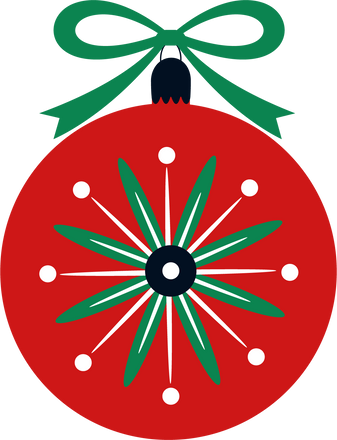 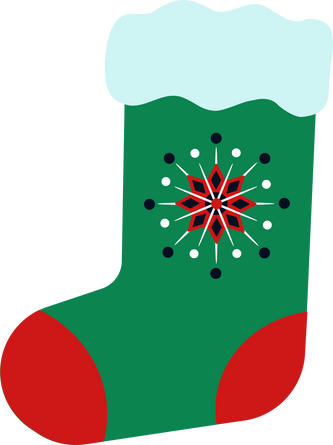 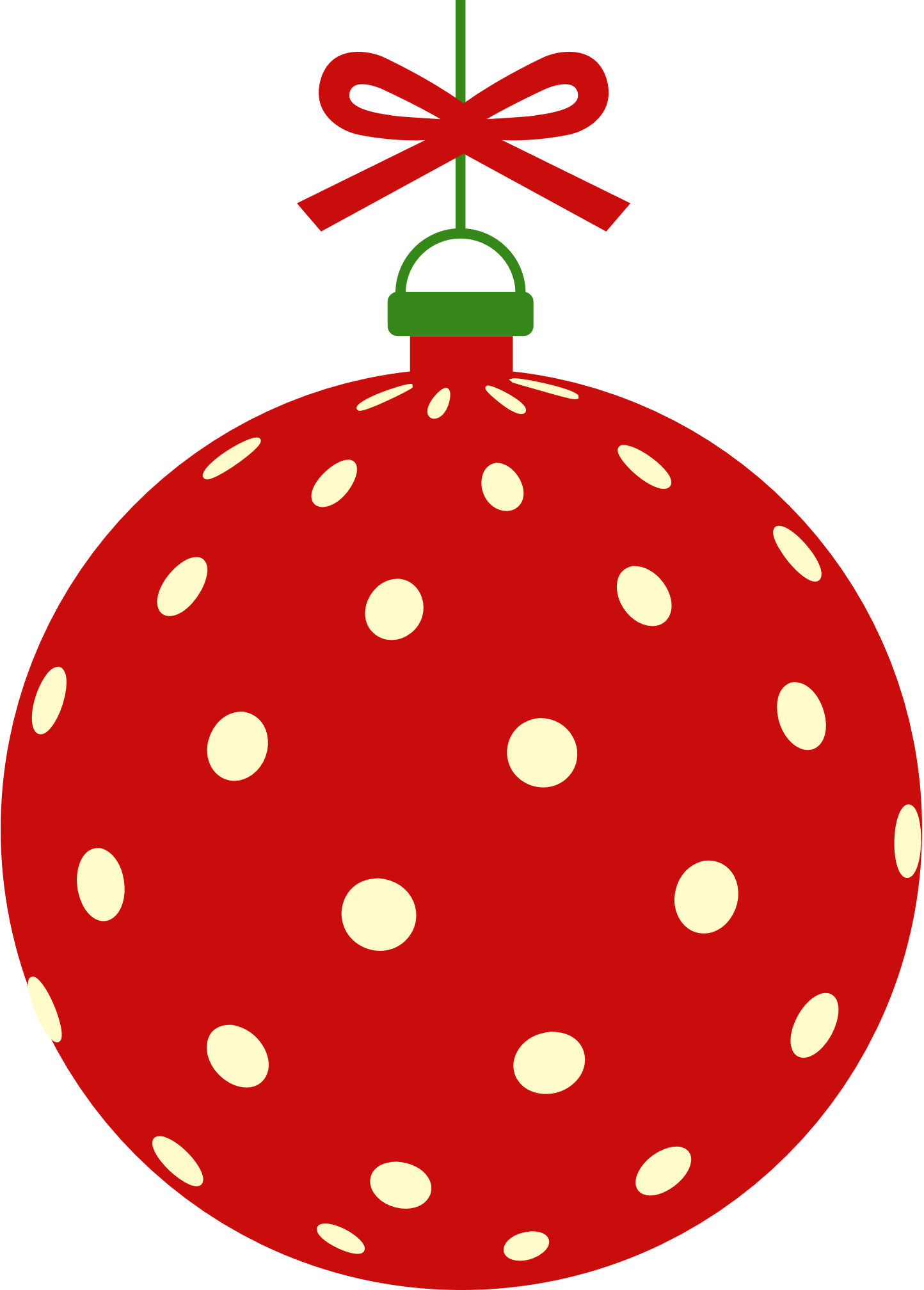 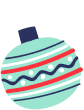 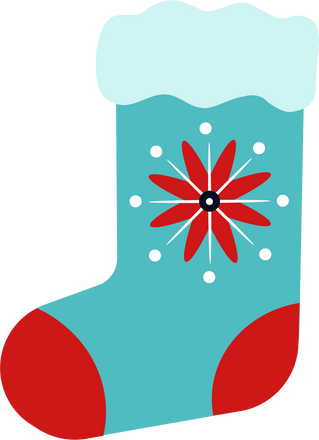 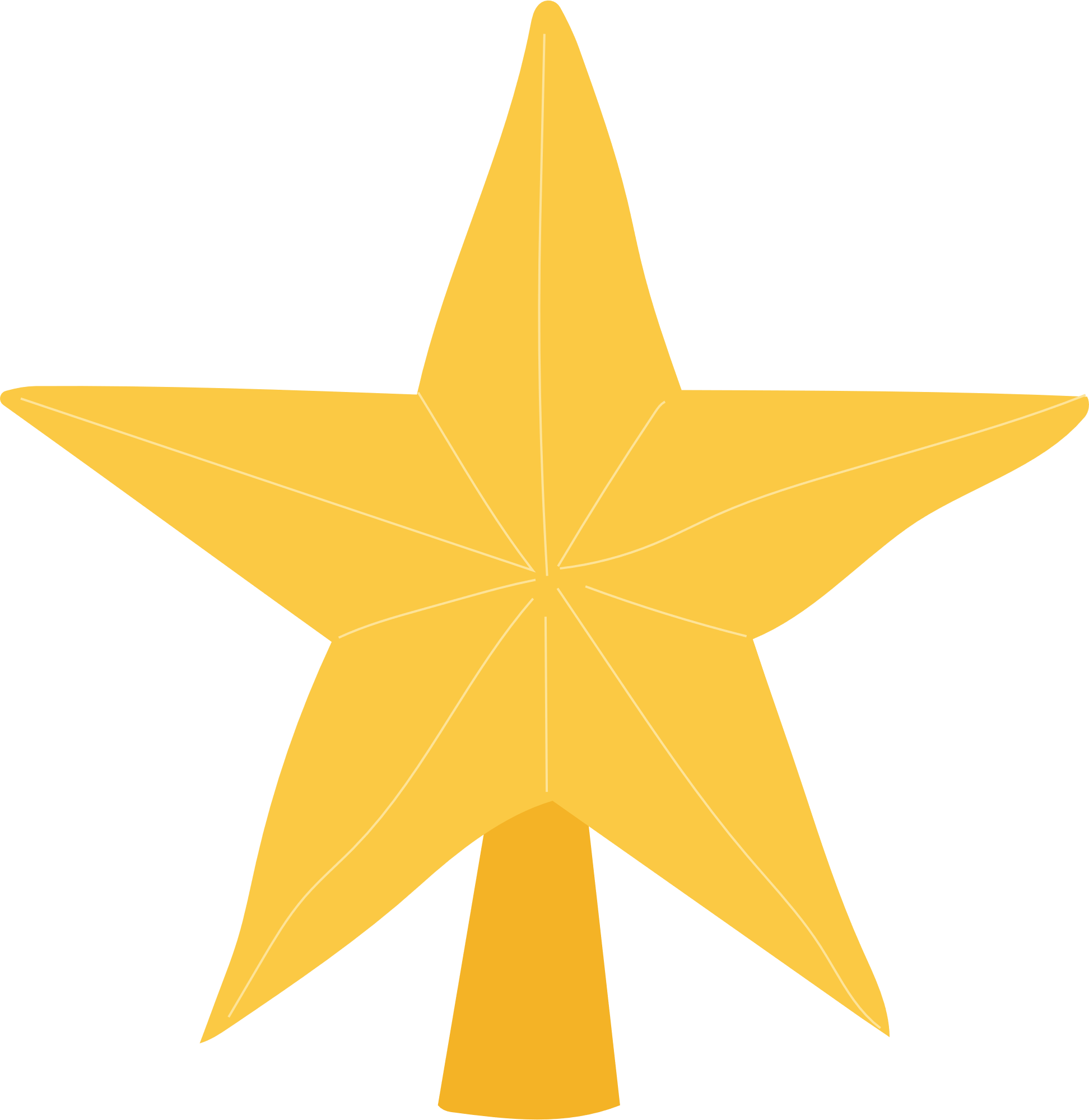 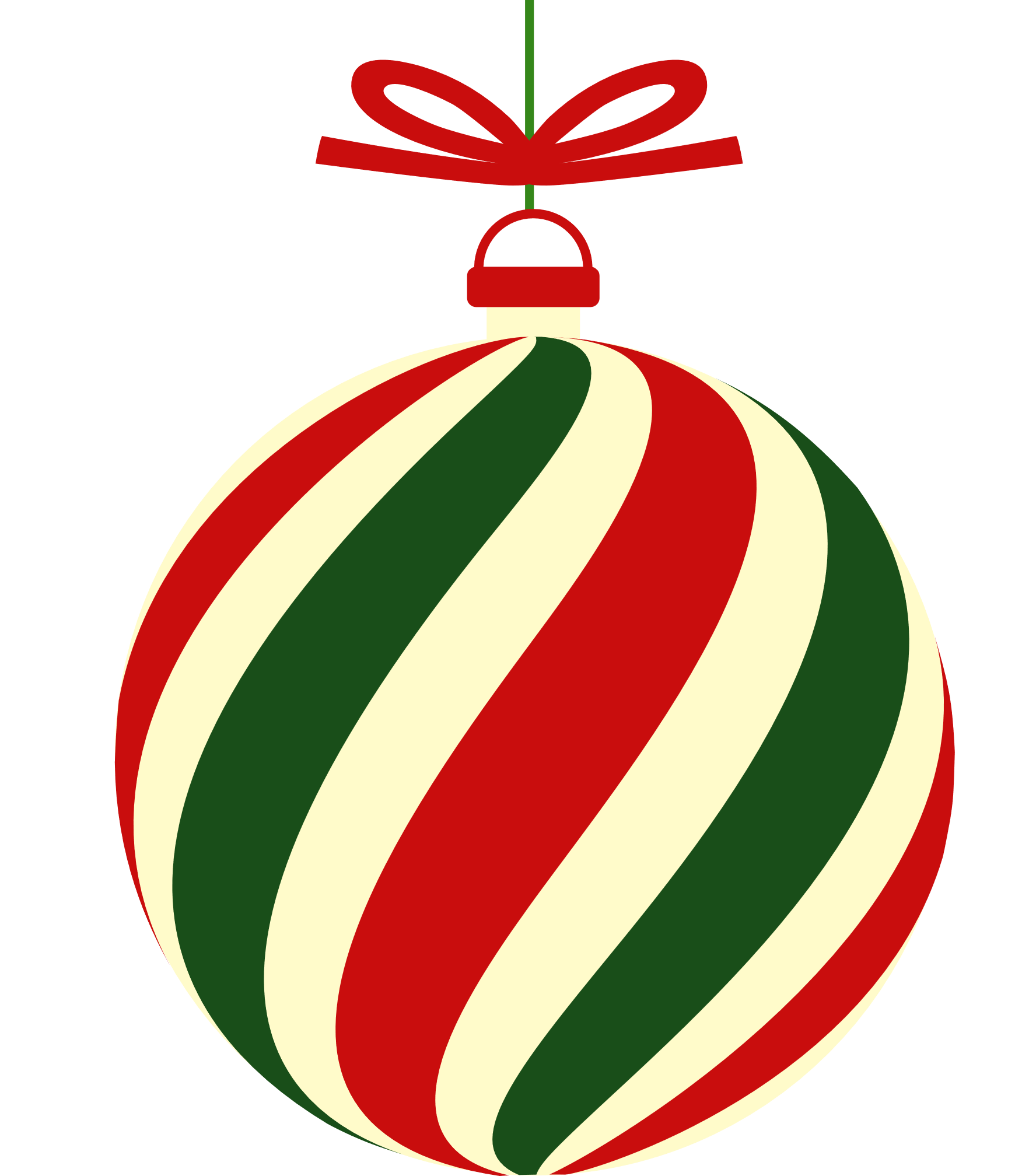 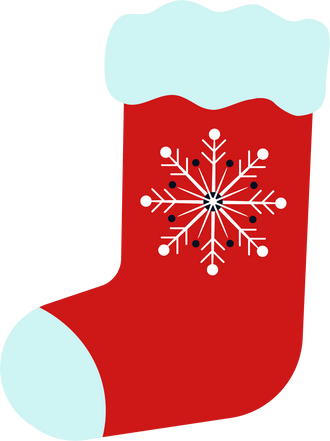 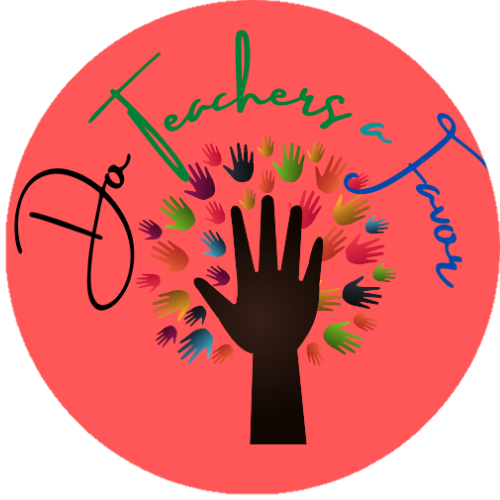 What do AYF members regularly have?
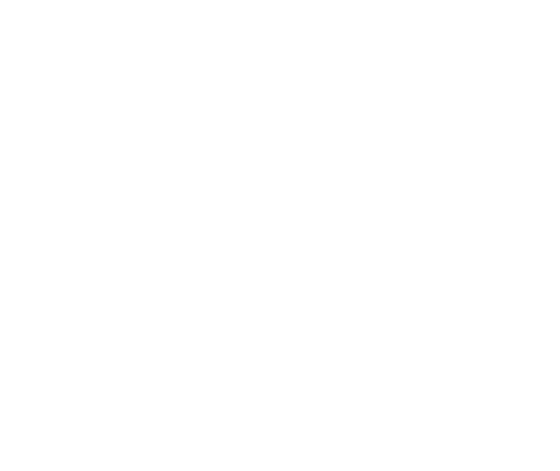 A. Meetings and Forums
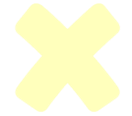 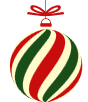 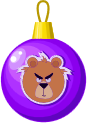 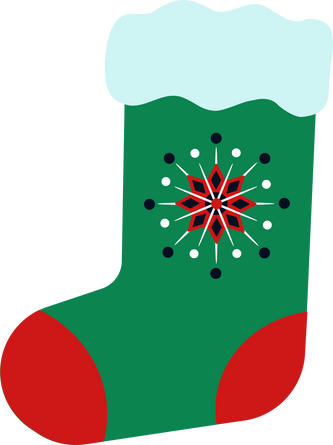 B. Meetings and workshops
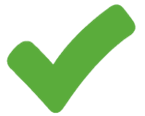 C. Workshops and Forums
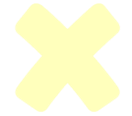 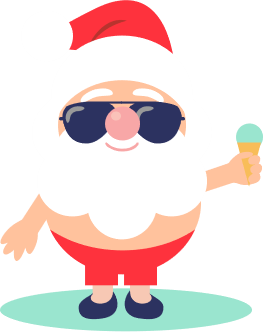 Back
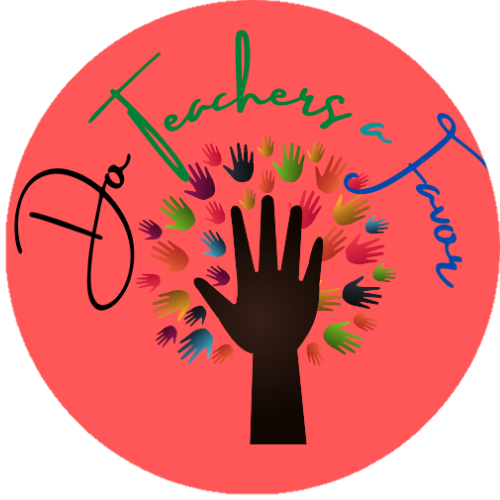 In which countries has AYF had meetings?
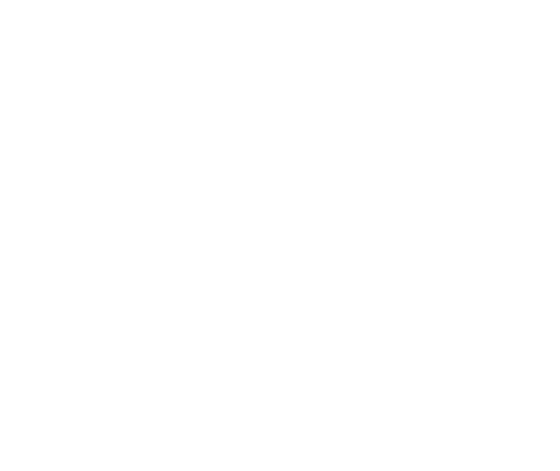 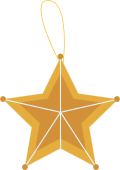 A. Viet Nam
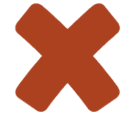 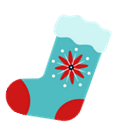 B. Japan and Viet Nam
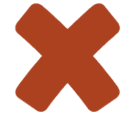 C. All ASEAN countries
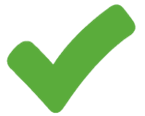 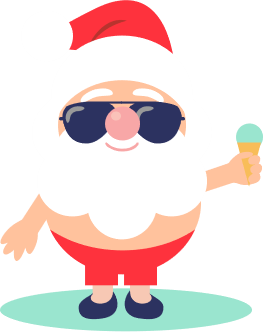 Back
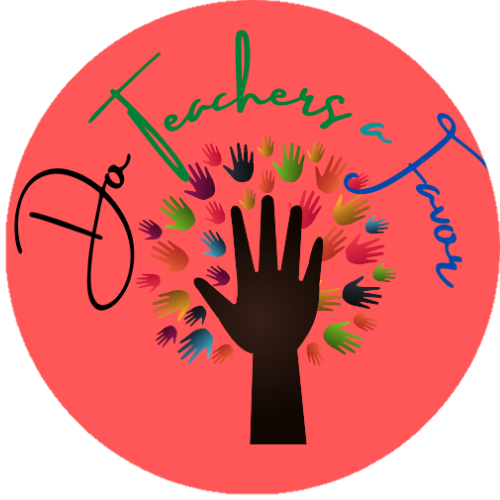 What's the name of their online platform?
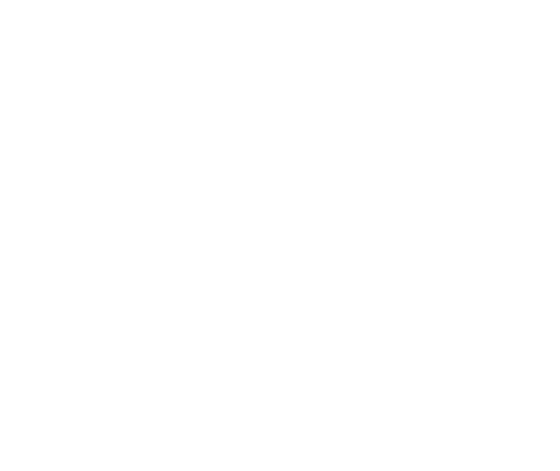 A. ASEAN Youth
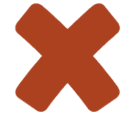 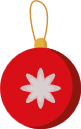 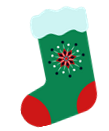 B. the AYF conference
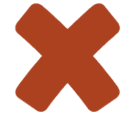 C. Youth: Open Space
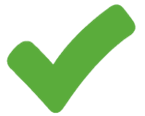 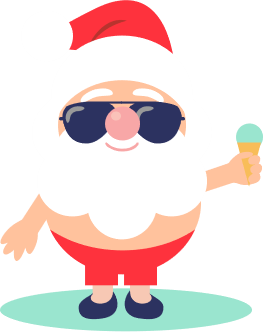 Back
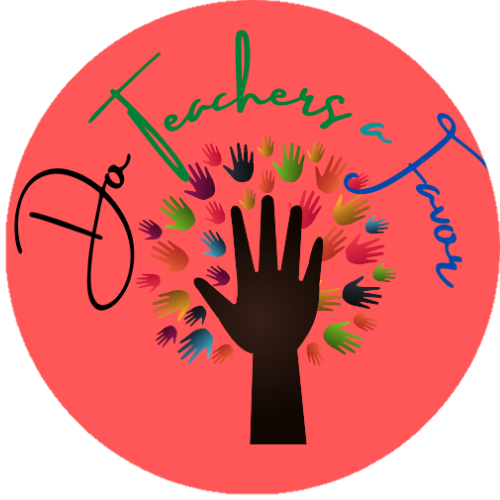 In what kind of community do young people in ASEAN want to live?
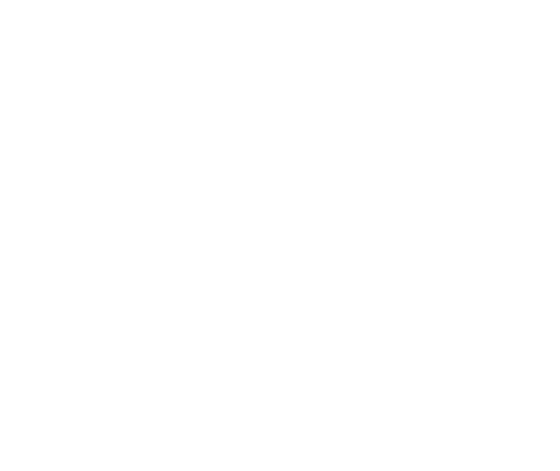 A. Responsible and caring
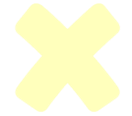 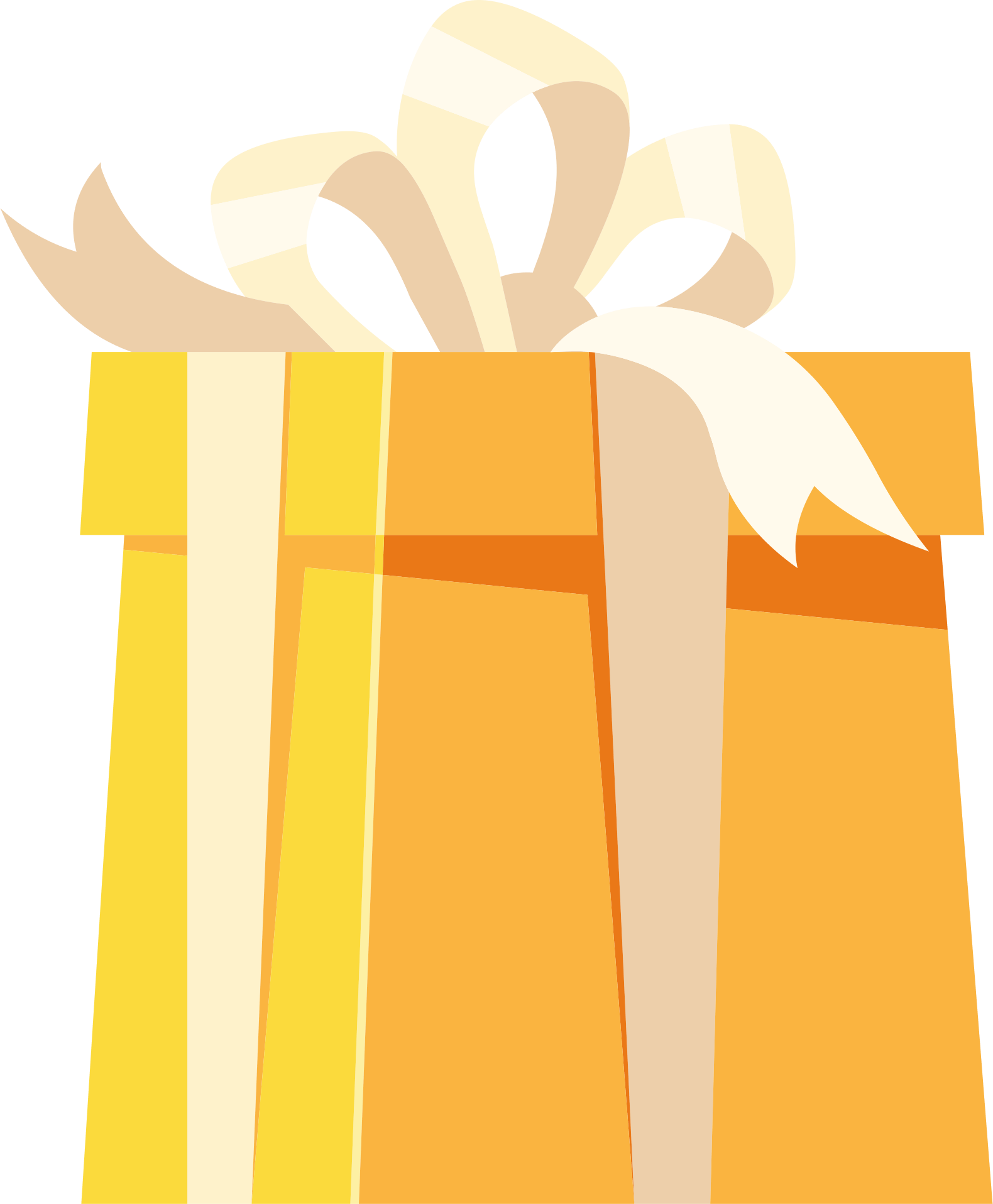 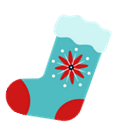 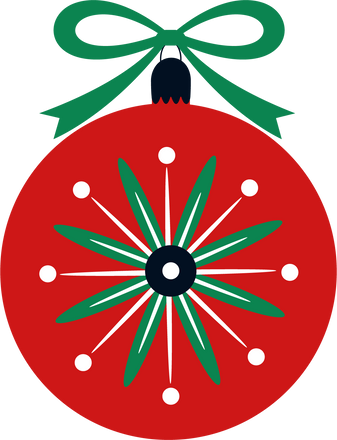 B. Sustainable and caring
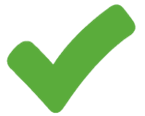 C. Reliable and sustainable
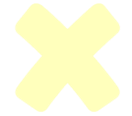 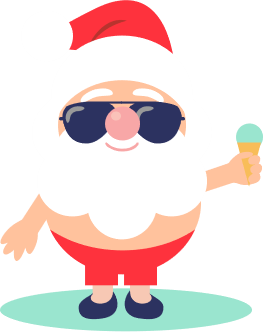 Back
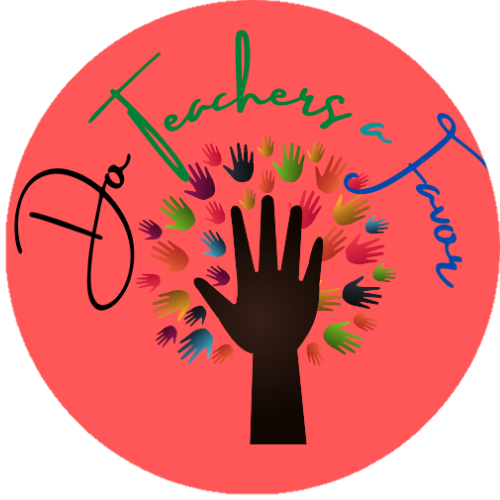 Have a cheerful holly, jolly and
VERY MERRY CHRISTMAS
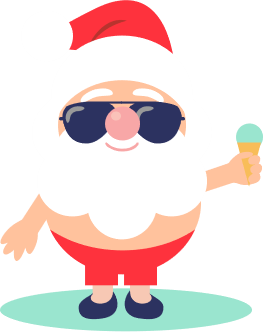 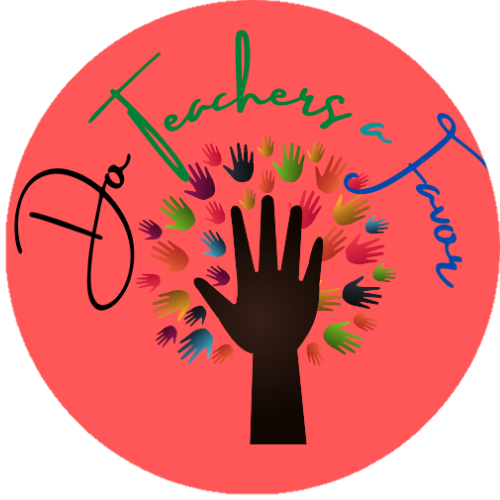 What do the AYF conferences aim to strengthen?
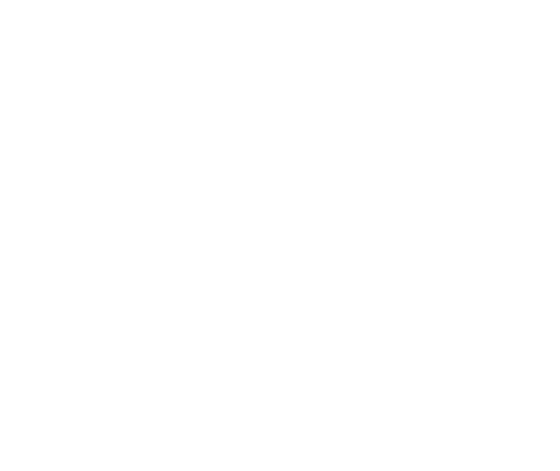 A. Regional unity
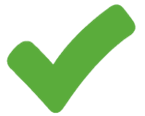 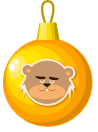 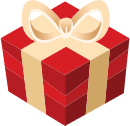 B. International cooperation
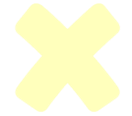 C. Cultural awareness
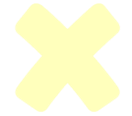 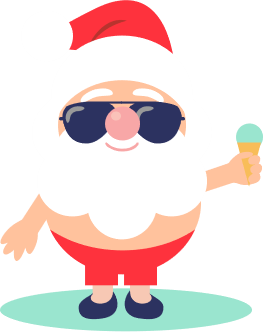 Back
READING
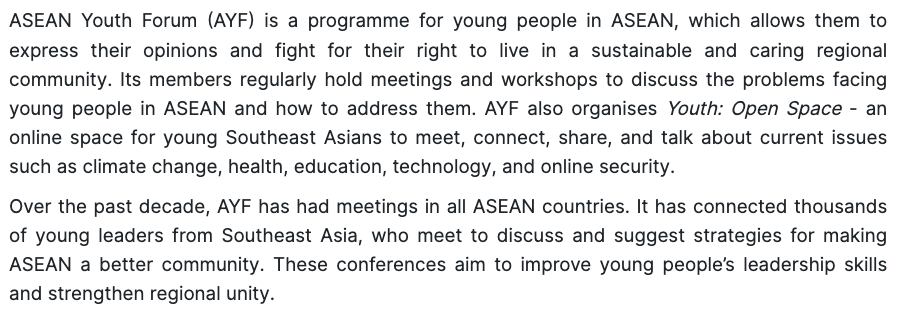 READING
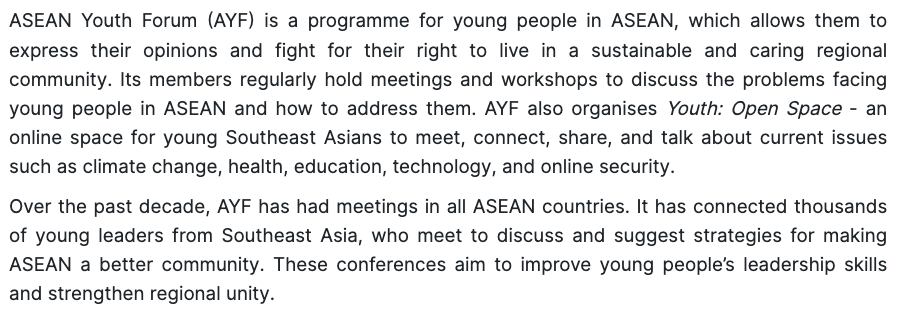 READING
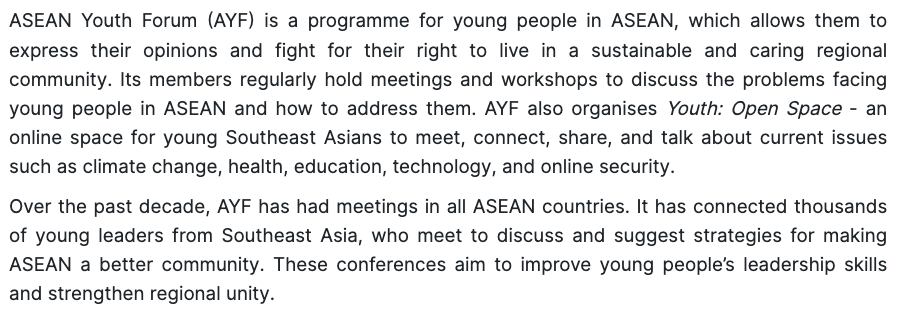 READING
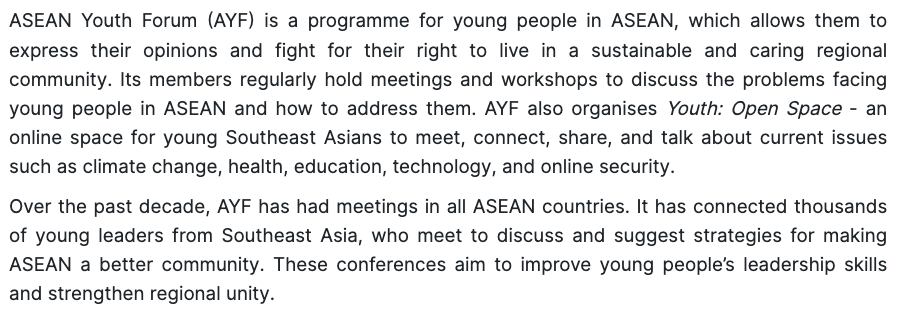 READING
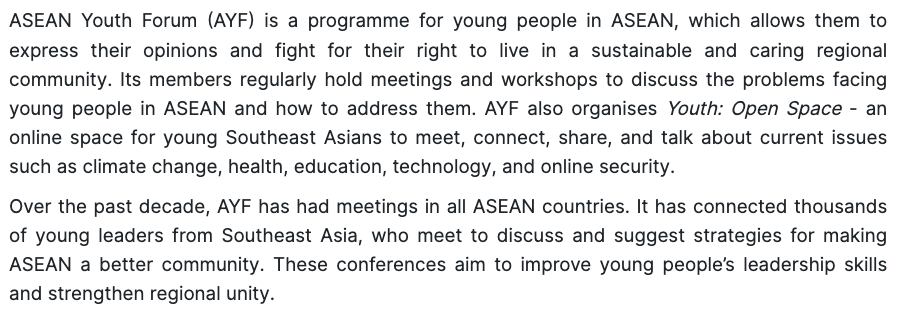 WRITING
Write a proposal (120–150 words) to Youth: Open Space for a youth event to slow climate change in ASEAN countries.
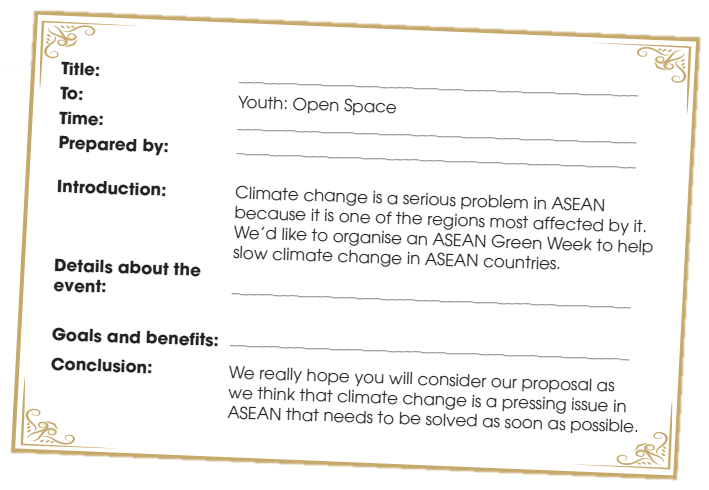 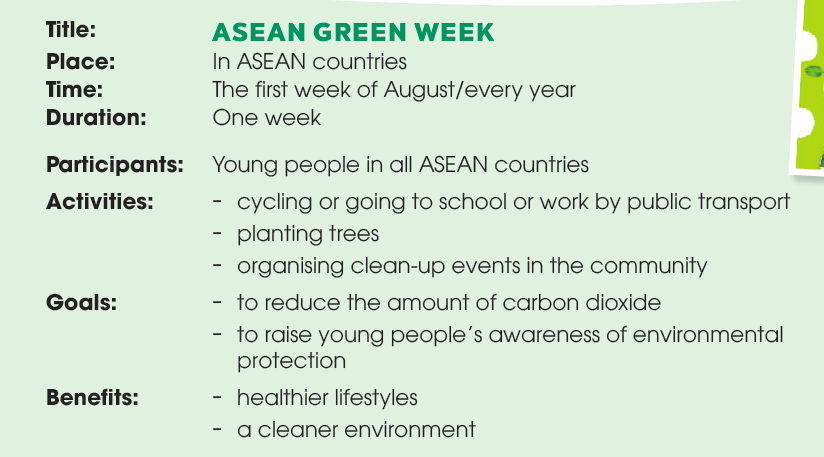 WRITING
Arrange these following parts to make a complete proposal
A. We really hope you will consider our proposal as we think that climate change is a pressing issue in ASEAN that needs to be solved as soon as possible.
B. Climate change is a serious problem in ASEAN because it is one of the regions most affected by it. We’d like to organise an ASEAN Green Week to help limit climate change in ASEAN countries.
C. ASEAN GREEN WEEK
D. The event will take place in all ASEAN member countries during the first week of August. The young people in ASEAN will be the main participants in this event. They will take part in activities such as cycling or going to school or work by public transport, planting trees and organising clean-up events in the community.
E. The first week of August/ every year
F. This event aims at reducing the amount of carbon dioxide, which is the main cause of global warning, and raising young people’s awareness of environmental protection in ASEAN. It will help ASEAN countries adopt healthier lifestyles and live in a cleaner environment.
G. Youth – Open Space
H. Students from Nguyen Du High school
WRITING
A proposal to Youth: Open Space for a youth event to slow climate change in ASEAN countries.
C. ASEAN GREEN WEEK
TITLE: 

To: 

Time:

Prepared by: 

Intrduction:

Details about the event:



Goals and benefits:


Conclusion:
G. Youth – Open Space
E. The first week of August/ every year
H. Students from Nguyen Du High school
B. Climate change is a serious problem in ASEAN because it is one of the regions most affected by it. We’d like to organise an ASEAN Green Week to help limit climate change in ASEAN countries.
D. The event will take place in all ASEAN member countries during the first week of August. The young people in ASEAN will be the main participants in this event. They will take part in activities such as cycling or going to school or work by public transport, ................
F. This event aims at reducing the amount of carbon dioxide, which is the main cause of global warning, and raising young people’s awareness of environmental protection in ASEAN. ………
A. We really hope you will consider our proposal as we think that climate change is a pressing issue in ASEAN that needs to be solved as soon as possible.